“Finally a Home” –  with ESF
The Programme “Endlich ein ZUHAUSE!” in North-Rhine Westphalia
02/06/2023
Prof. Dr.  Volker Busch-Geertsema
GISS – European Observatory on Homelessness
Contents
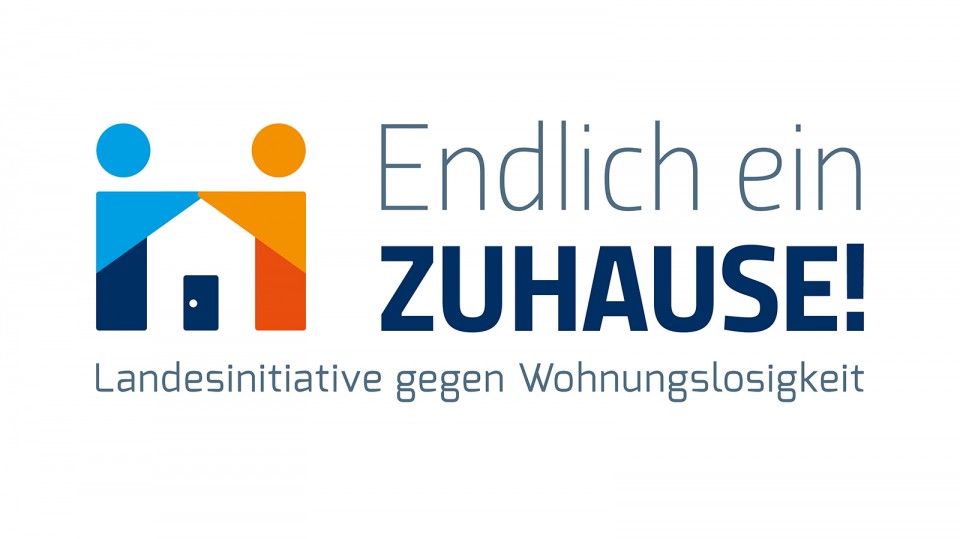 Short introduction
The issue: Using  Social Funds to 	         combat homelessness
Example from Germany, North-Rhine WestphaliaAn initiative of the Ministry of Social Affairs of NRW
Short presentation of the programme
EU Funding used
Some further details
FEANTSA FORUM 2023
2
00.00.00
Long tradition of fighting homelessness in NRW
The Ministry of Social Affairs in NRW has a long tradition of fighting homelessness
NRW largest regional state in Germany
With 18 million almost a quarter of German population
Recurring annual statistics on homelessness since 1950s (the only one in Germany before national statistics have been introduced in 2022)
Action Programme against homelessness since 1996: Funding for innovative projects
Programme “Endlich ein ZUHAUSE!” started in 2019
Agreement with housing providers at regional state level to provide more housing for homeless people
First period: Focus on 22 cities and counties with largest number of homeless people
Funding for 2 or 3 staff per City/county: Social worker and real estate specialist
02.06.23
FEANTSA FORUM 2023
3
Funding for the programme
Initiative “Endlich ein ZUHAUSE!” was first funded exclusively on basis of the Regional State budget
In 2022 the programme was extended to the whole regional state with funding from the European Social Fund
 In 48 Cities and Counties 2 or 3 staff are employed to integrate more homeless persons into permanent housing and to prevent homelessness from occurring 
Until end of 2023:
More than 3.800 households provided with housing
Prevention activities for more than 5.500 households
Funding at start of the initiative:3 million Euro
2022: 3 million plus 3.58 million from ESF = 6.58 million Euro
2023: 4.6 million of NRW plus 6.4 million from ESF = 11 million Euro
2024: 4.6 million plus 6.3 million from ESF = 10.9 million 
2025: 3 million from NRW and 2.6 million from ESF = 5.6 million
Co-funding from local authorities requested (10 %)
Only additional activities are funded, no regular tasks
02.06.23
FEANTSA FORUM 2023
4
Details of programme
Kreis 
Minden-Lübbecke
Kreis Steinfurt
ESF funding from REACT Initiative and from ESF funding period 2021 – 2027
Funding is provided for activities in addition to regular work of local authorities and NGOs for prevention and reintegration of homeless people into permanent housing
Funding is provided to local authorities, but may be redirected to NGOs. In most cases this has been done.
Kreis Herford
Bielefeld
Kreis Lippe
Münster
Kreis 
Gütersloh
Kreis 
Warendorf
Kreis Coesfeld
Kreis Borken
Kreis  Kleve
Kreis 
Recklinghausen
Hamm
Kreis 
Paderborn
Kreis Höxter
Kreis Wesel
Bottrop
Gel-
sen
kirchen
Kreis 
Unna
Ober-
hausen
Herne
Kreis Soest
Dortmund
Duisburg
Bochum
Essen
MH/ 
Ruhr
Ennepe-
Ruhr-Kreis
Krefeld
Hagen
Kreis
Mettmann
Hochsauerlandkreis
Kreis Viersen
Wuppertal
Düsseldorf
Märkischer Kreis
Mönchen-
gladbach
Remscheid
Solingen
Rhein-Kreis 
Neuss
Kreis Olpe
Rhein.-
Berg. 
Kreis
Leverkusen
Kreis Heinsberg
Oberbergischer 
Kreis
Kreis 
Siegen-Wittgenstein
Köln
Rhein-Erft-
Kreis
Städteregion 
Aachen
Rhein-Sieg-Kreis
Kreis Düren
Bonn
Kreis Euskirchen
02.06.23
FEANTSA FORUM 2023
5
Details of programme
Employment of real estate specialists was found to be highly effective
Often housing providers complained in the past about not having a reliable counterpart in case of tenancy problems: now the “carers” of the project are available
Additional parts of the programme (not funded by ESF):
Publication of guidelines for prevention of homelessness and rehousing
2 million for outreach to homeless substance users
Awareness and information campaign for Jobcentres
Extension of low barrier health services
Thematic workshops (e.g. on energy crisis and risk of homelessness, psychologically informed environments, homelessness and need for care, digitalisation and homelessness, standards for temporary accommodation……)
Cooperation with other Ministries (for Housing, Justice, Women….)
02.06.23
FEANTSA FORUM 2023
6
Summing up
ESF funding has helped to extend a highly effective programme to prevent and end homelessness in North-Rhine Westphalia, Germany
Combination of social workers and real-estate specialists has positive effects
Calls for similar projects in other Bundesländer or at national level
02.06.23
FEANTSA FORUM 2023
7